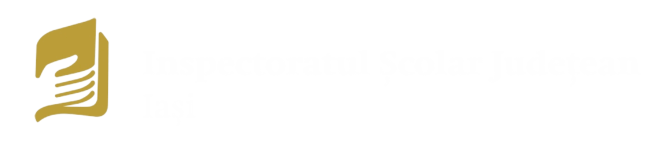 Inspectoratul Şcolar Judeţean Iaşi
Proiect Erasmus+
“Coaching for staff professional development in education” (CoDe)
2019-1-LV01-KA201-060345
Kick-Off Meeting – Riga, 30-31 October, 2019
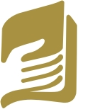 Inspectoratul Şcolar Judeţean Iaşi
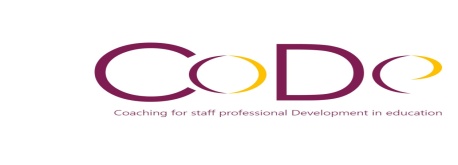 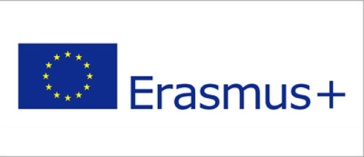 Ce este coaching-ul?

	Una dintre principalele diferențe dintre coaching și consultanță sau îndrumarea unui mentor este că prin coaching se extrag răspunsurile din interiorul unei persoane, în timp ce consultanța și îndrumarea unui mentor implică adesea introducerea. 

	Coachingul se bazează pe solicitări sau întrebări eficiente, în timp ce consultanța sau mentoratul se bazează pe a spune.
Iasi, 4 noiembrie 2019
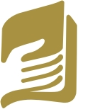 Inspectoratul Şcolar Judeţean Iaşi
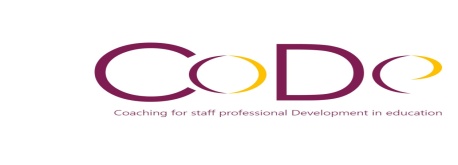 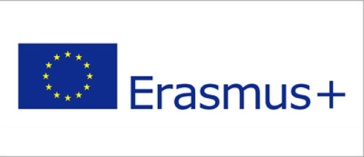 De ce coaching?


Până când nu transformi inconștientul în conștient, acesta îți va controla viața și îl vei numi soartă.”
Carl Jung

Un coach folosește tehnici și procese care permit subconștientului să fie adus în conștient, având rol transformațional.
Iasi, 4 noiembrie 2019
Coaching Romania
Coaching in Romania





Coaching Romania

Coaching Academy

John Maxwell team
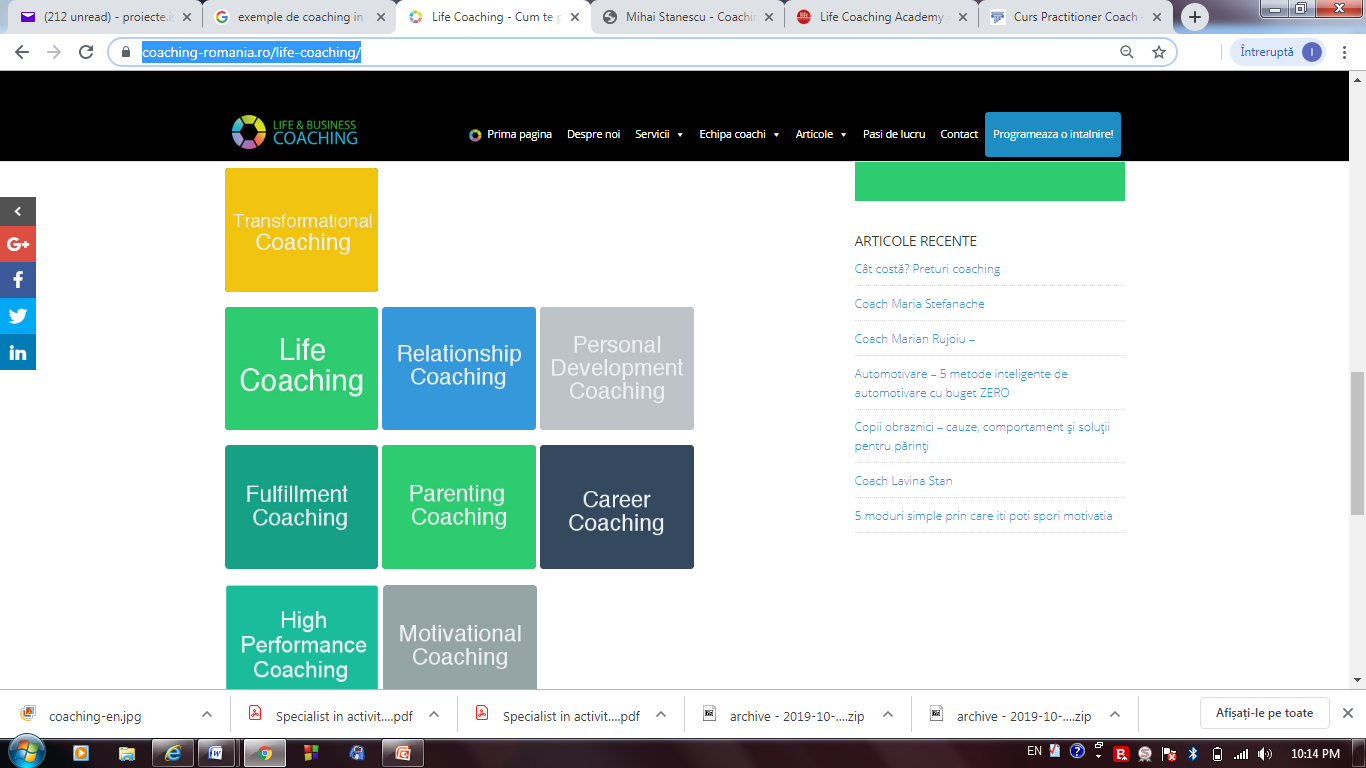 Iasi, 4 noiembrie 2019
Strasbourg, 23-24 November 2017
Pentru a explora experiența și cele mai bune practici ale țărilor partenere în utilizarea coachingului ca instrument pentru gestionarea mai eficientă a schimbărilor și crearea unui mediu de susținere și orientat către creștere și pentru a identifica oportunitățile pe care le oferă coaching-ul pentru dezvoltarea și colaborarea personalului.
Obiectivul nostru pe termen lung în afara domeniului de aplicare al acestui proiect este acela de a crește școlile în care antrenamentul este folosit ca abordare sistematică.
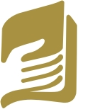 Inspectoratul Şcolar Judeţean Iaşi
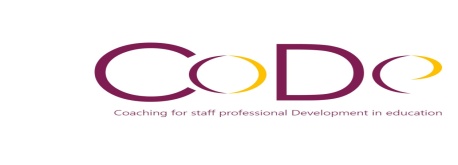 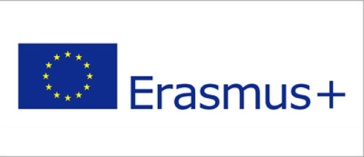 SCOPUL PROIECTULUI
Să analizeze experiența și cele mai bune practici ale țărilor partenere în utilizarea coaching-ului ca instrument pentru gestionarea mai eficientă a schimbărilor și crearea unui mediu de susținere orientat spre creștere precum și identificarea oportunităților pe care le oferă coaching-ul pentru dezvoltarea angajaților și colaborare.
Iasi, 4 noiembrie 2019
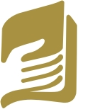 Inspectoratul Şcolar Judeţean Iaşi
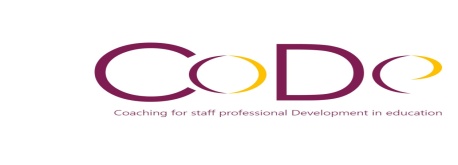 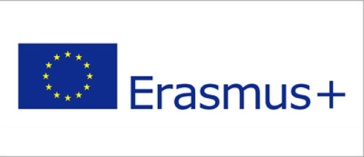 OBIECTIVELE PROIECTULUI
Să efectueze cercetări cu privire la rolul coaching-ului în dezvoltarea personalului;
Să colecteze exemple de bune practici ce ilustrează implementarea cu succes a coaching-ului în organizații din diferite sectoare, promovând creșterea constantă a angajaților;
Să colecteze și să compileze metodele și tehnicile de coaching utilizate în educație și în mediul de afaceri din țările partenere
Iasi, 4 noiembrie 2019
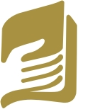 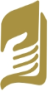 Inspectoratul Şcolar Judeţean Iaşi
Inspectoratul Şcolar Judeţean Iaşi
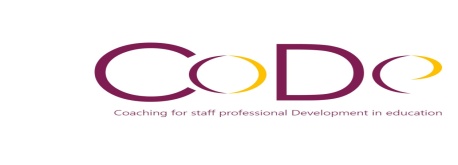 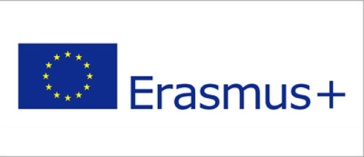 PARTENERI EUROPENI
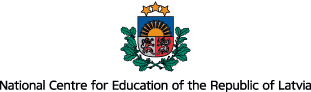 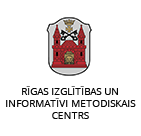 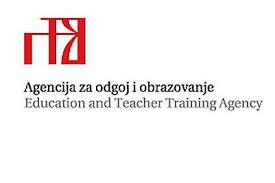 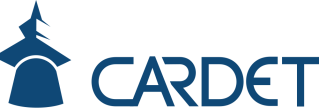 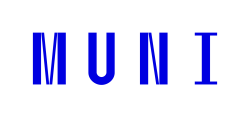 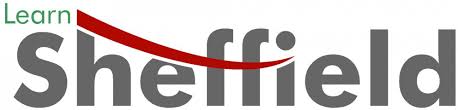 Iasi, 4 noiembrie 2019
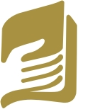 Inspectoratul Şcolar Judeţean Iaşi
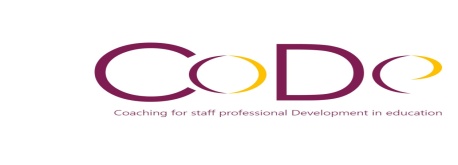 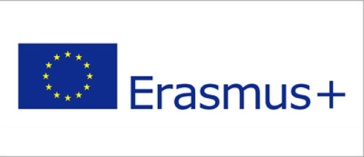 Agenda –
 kick off meeting Riga
Prezentarea organizațiilor partenere
Prezentare generală a proiectului CoDe: obiective, activități și rezultate principale, responsabilități
Lucrul în echipă - ce înseamnă coaching în educație?
Coaching în țările partenere - imagine de ansamblu și exemple
Management financiar, raportare
Iasi, 4 noiembrie 2019
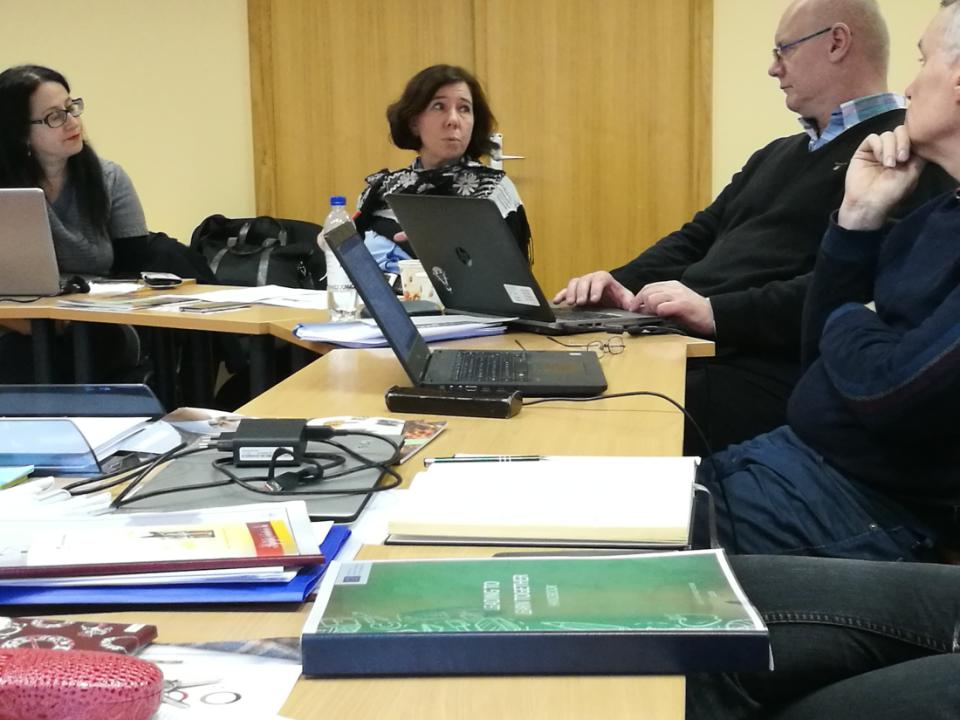 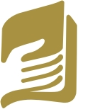 Inspectoratul Şcolar Judeţean Iaşi
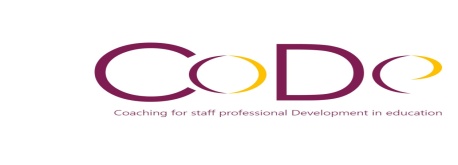 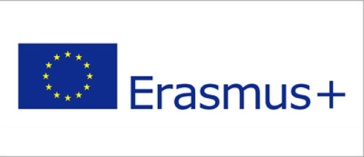 Agenda –
 kick off meeting Riga
Iasi, 4 noiembrie 2019
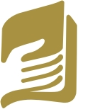 Inspectoratul Şcolar Judeţean Iaşi
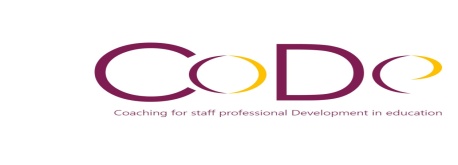 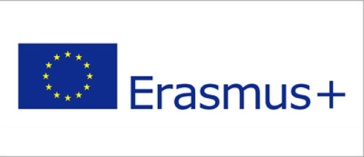 Agenda –
 kick off meeting Riga
Desk research - organizare, oportunități, aspecte specifice, provocări  și limitări în școli și companii ce au adoptat coaching.
 Produs intelectual – Colecția digitală cu resurse de bune practici din coaching - metodologie, conținut, structură și design
Vizite de studiu și ateliere locale- obiective, conținut, date, logistică
Strategie de diseminare și exploatare, evenimente de multiplicare
Strategia de asigurare a calității
Iasi, 4 noiembrie 2019
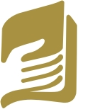 Inspectoratul Şcolar Judeţean Iaşi
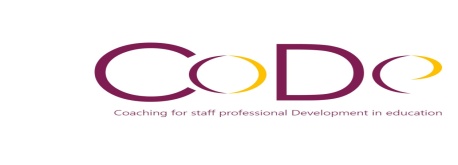 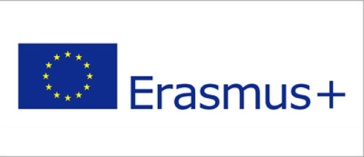 DETALII
https://ec.europa.eu/programmes/erasmus-plus/projects/eplus-project-details/#project/2019-1-LV01-KA201-060345
Iasi, 4 noiembrie 2019
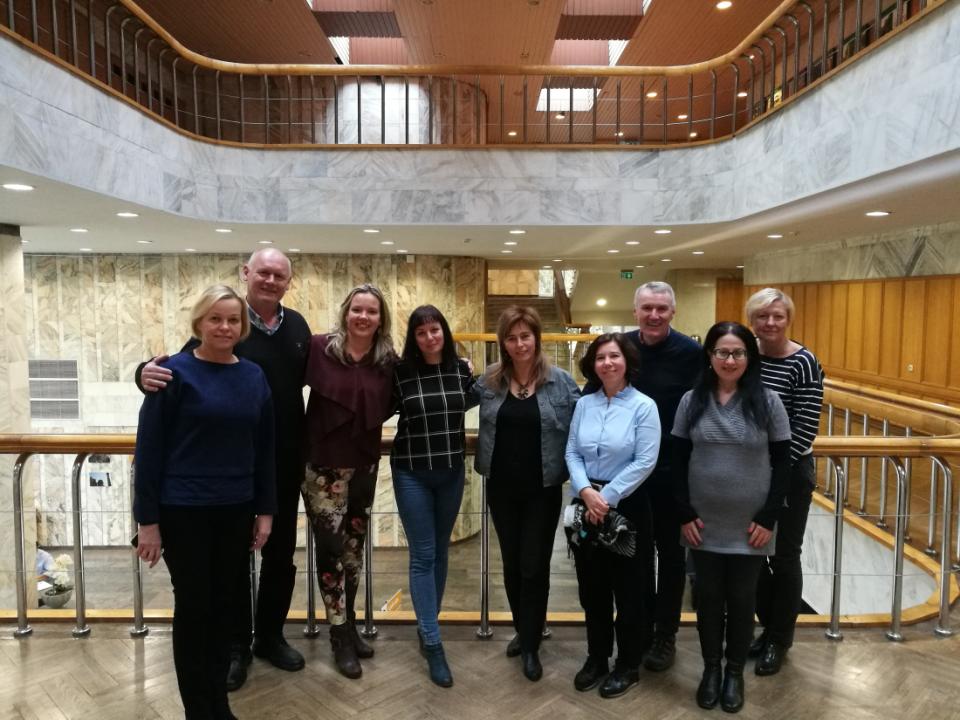 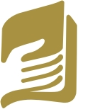 Inspectoratul Şcolar Judeţean Iaşi
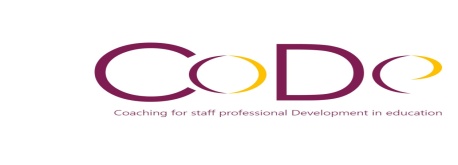 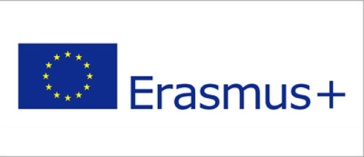 Agenda –
 kick off meeting Riga
Iasi, 4 noiembrie 2019
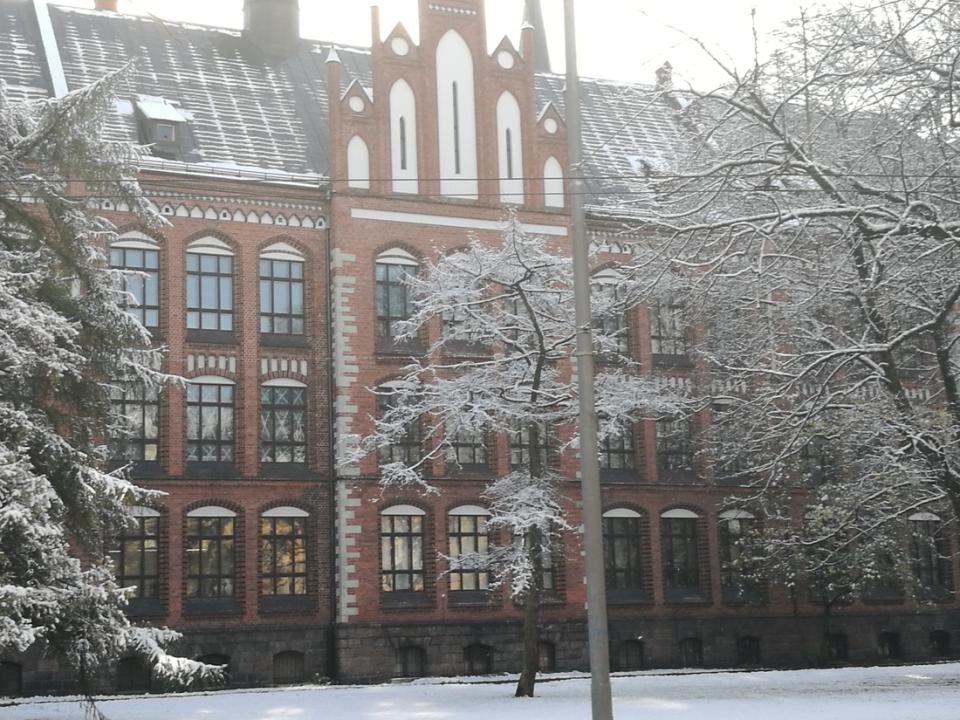 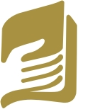 Inspectoratul Şcolar Judeţean Iaşi
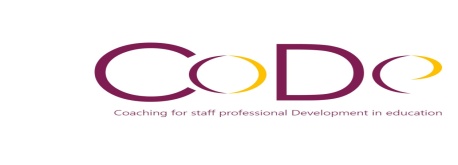 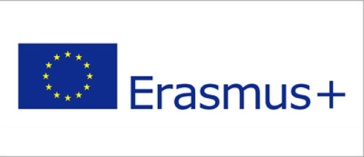 Iasi, 4 noiembrie 2019